ЧОУ « Альтернатива» детский сад «Мини Бамбини»
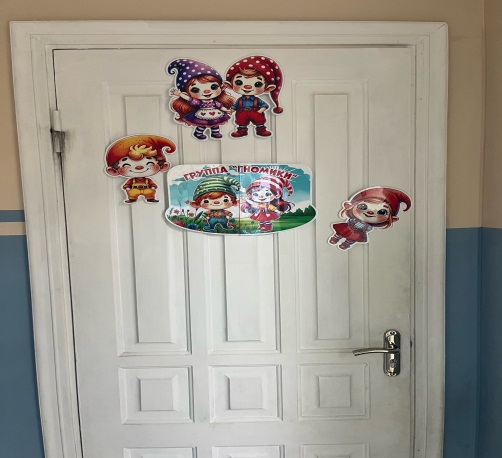 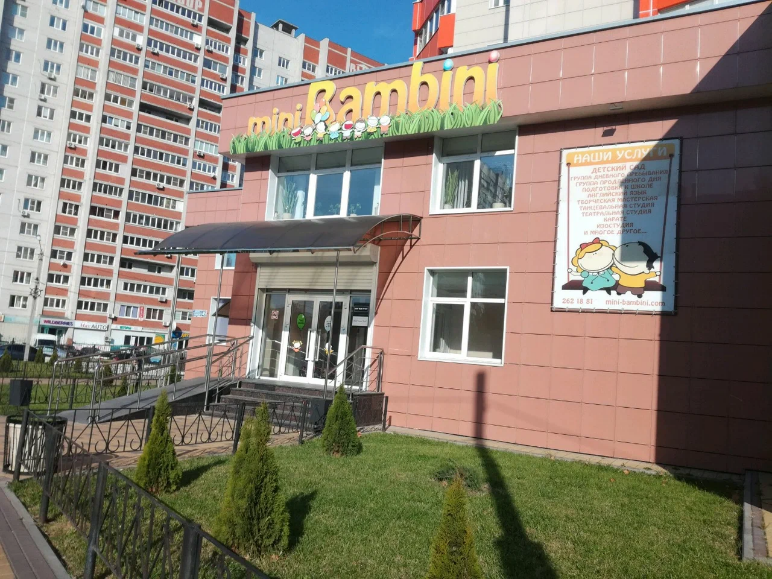 Воспитатель: Башарина Ирина Сергеевна
Предметно-развивающая средаобеспечивает возможность:
Реализации различных образовательных программ
Всестороннего развития детей
Каждому ребенку свободно заниматься любимым делом
Детям объединиться подгруппами по общим интересам
Среда в группе соответствует ФГОС
Содержательно –насыщенная
Трансформируемая
Полифункциональная
Вариативная
Доступная и безопасная
Общий вид группы
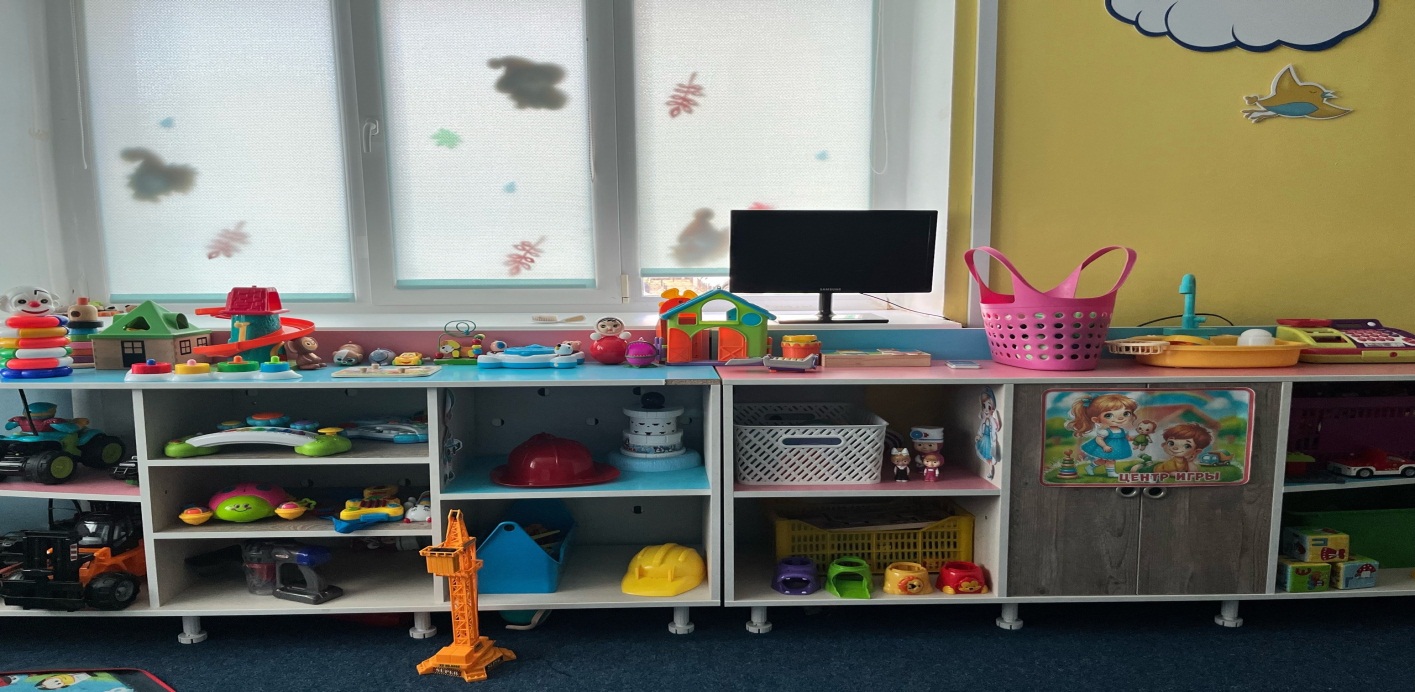 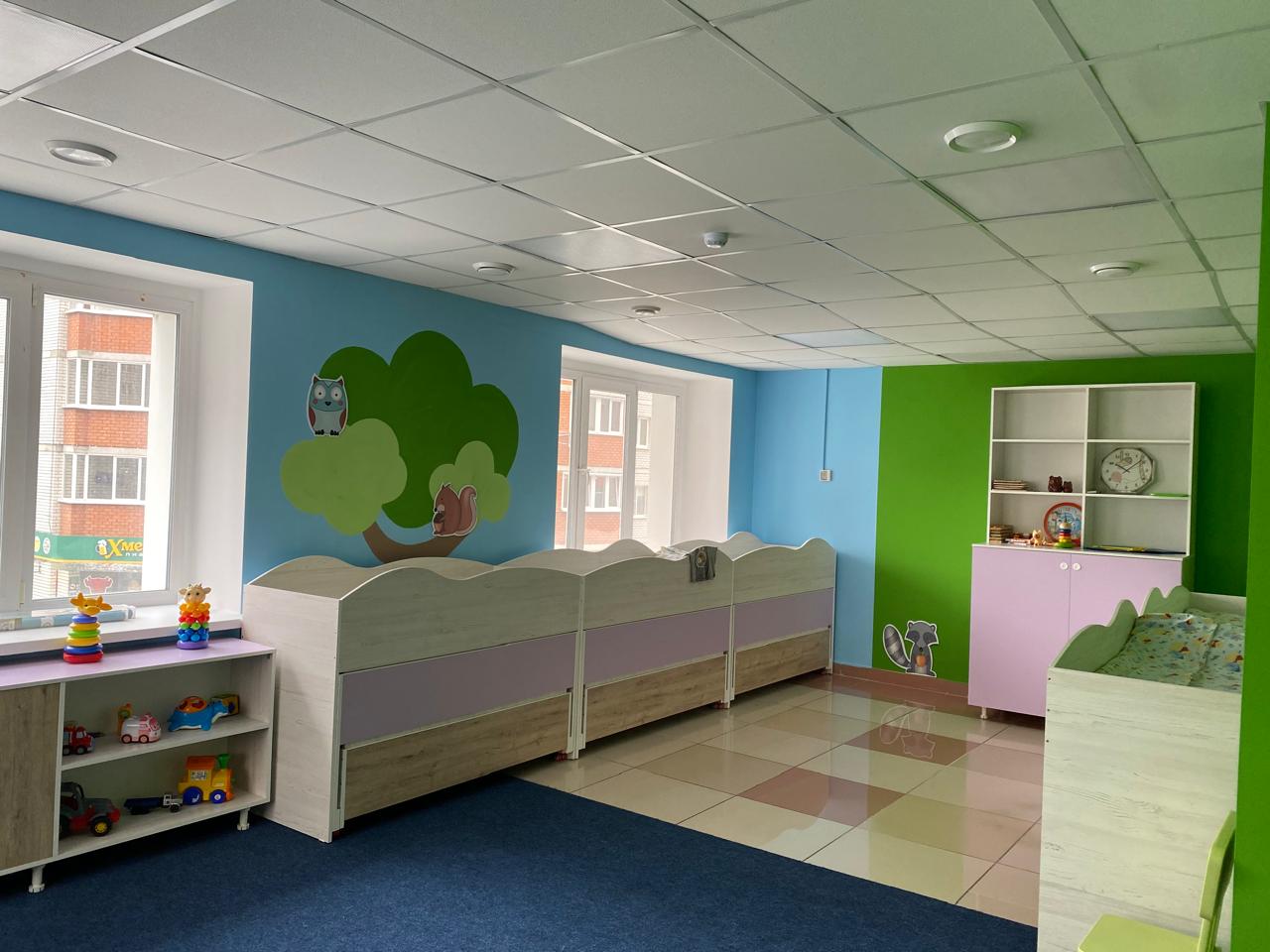 Уголок изобразительной деятельности
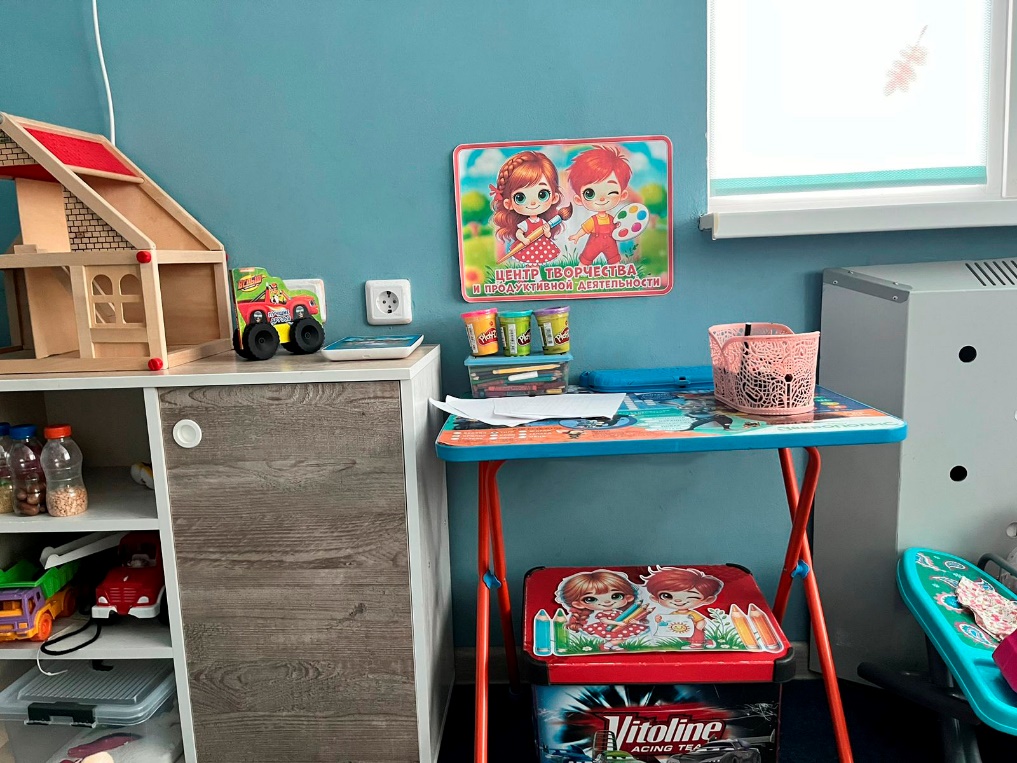 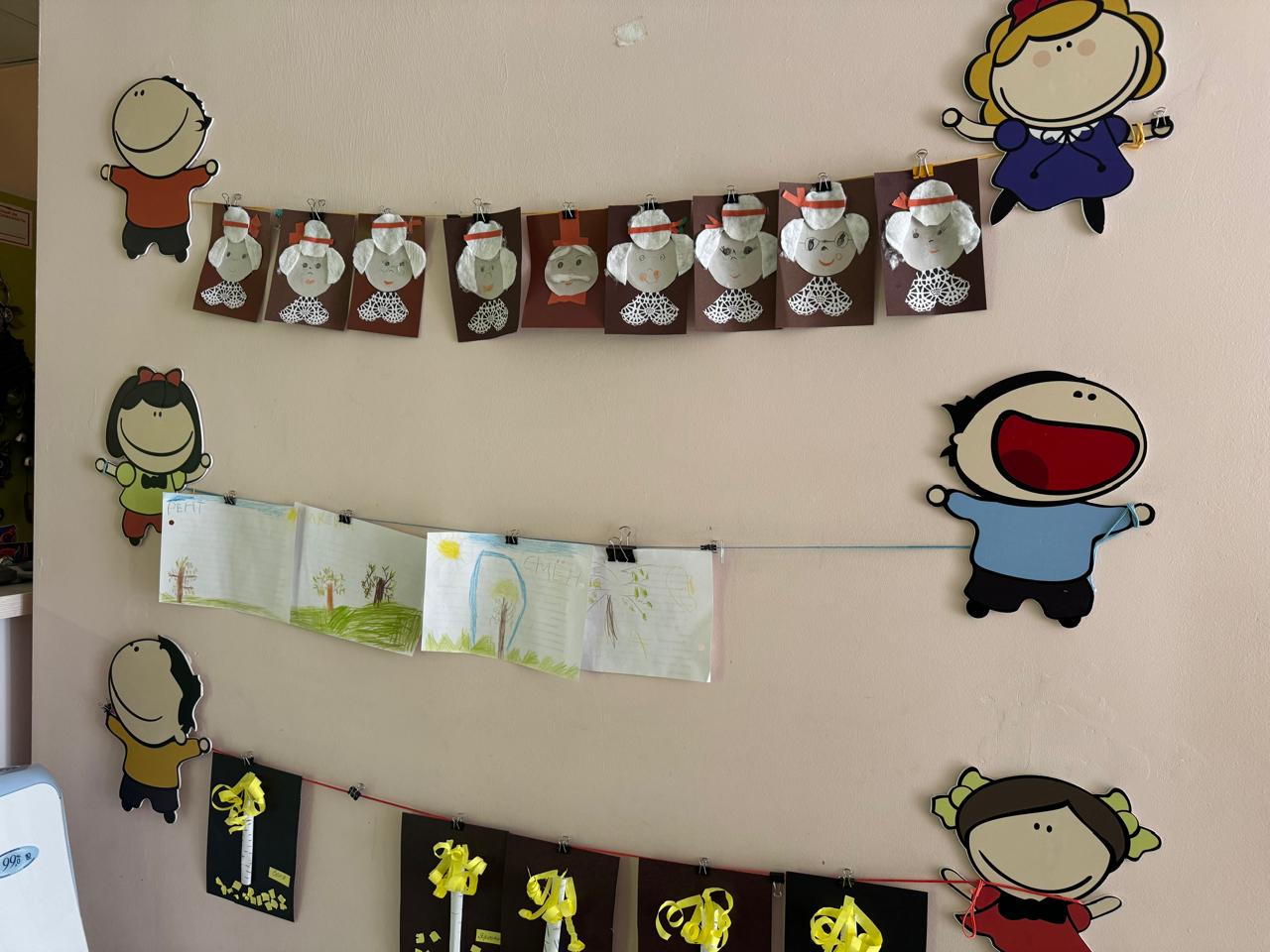 Уголок конструирования
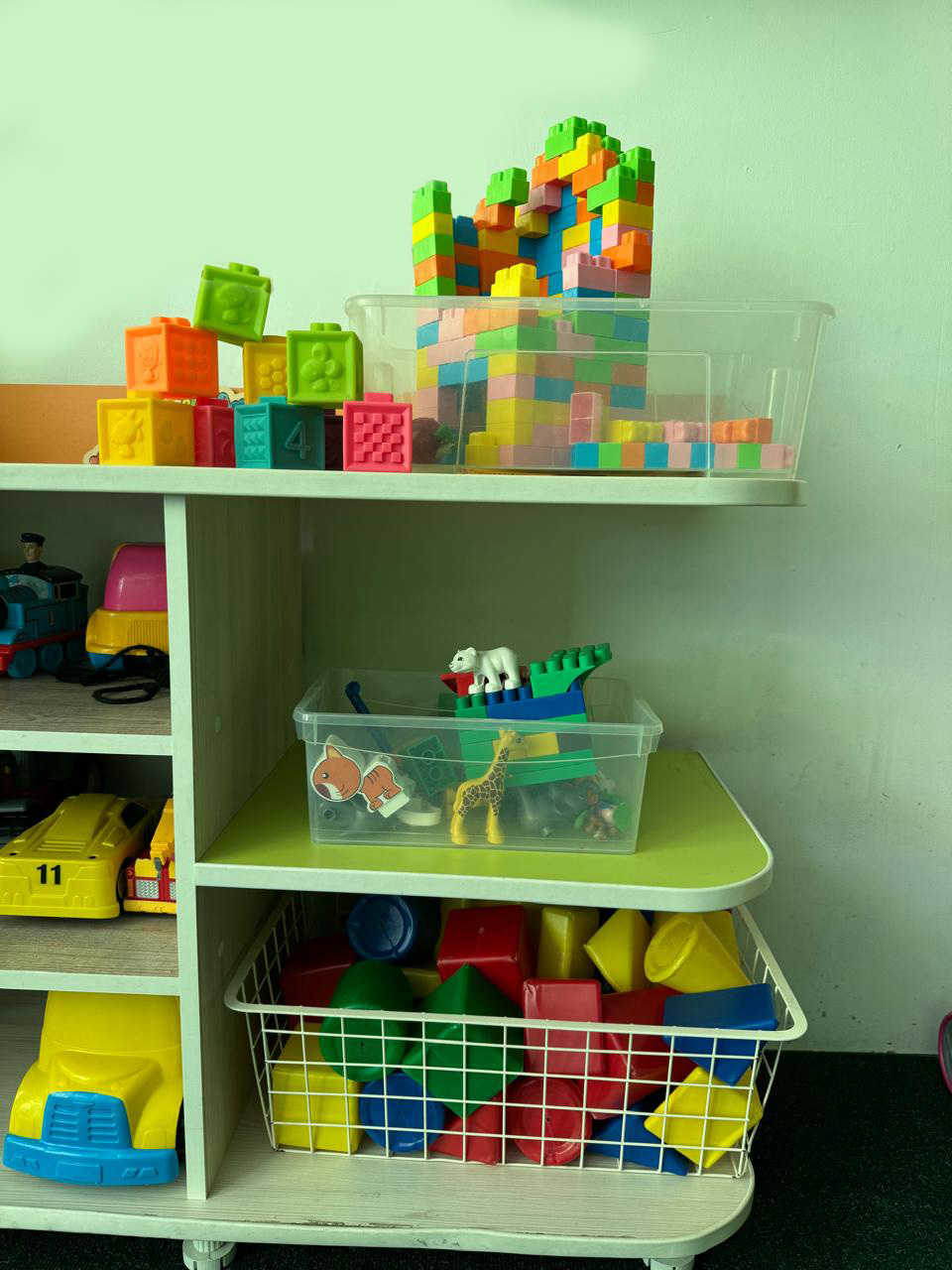 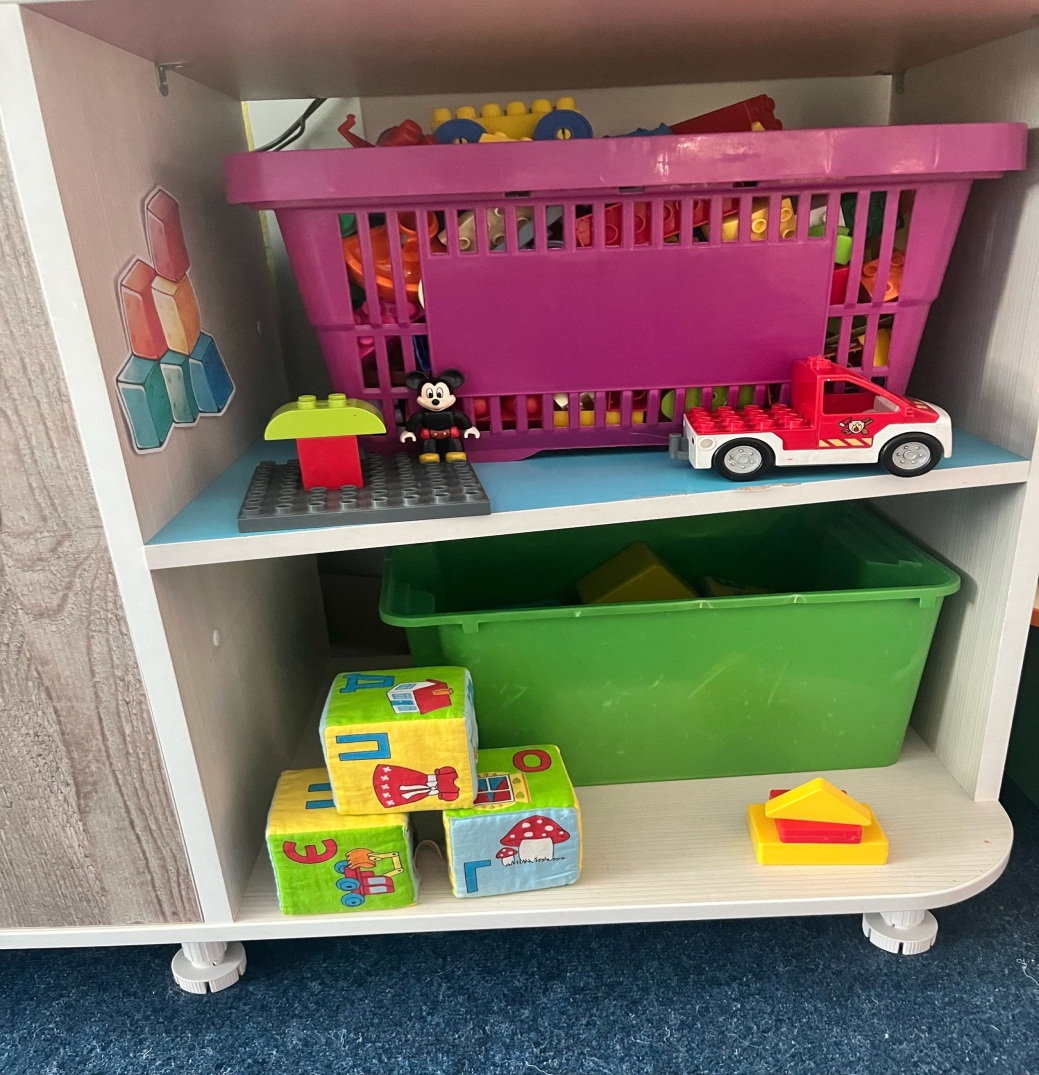 Социо-эмоциональный уголок
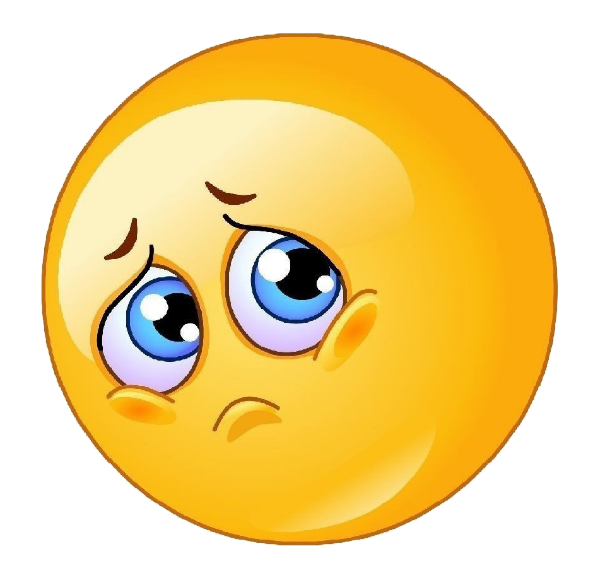 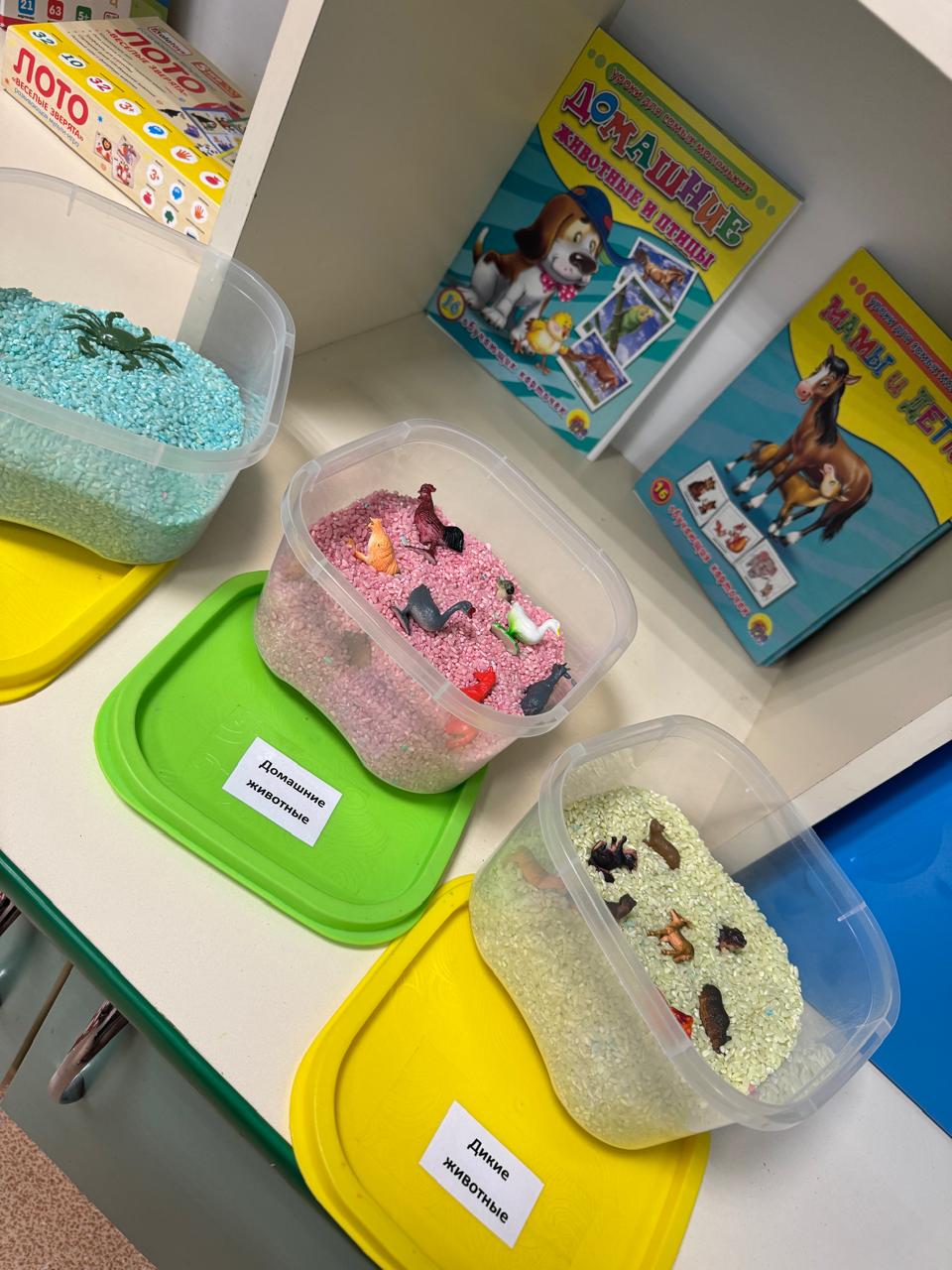 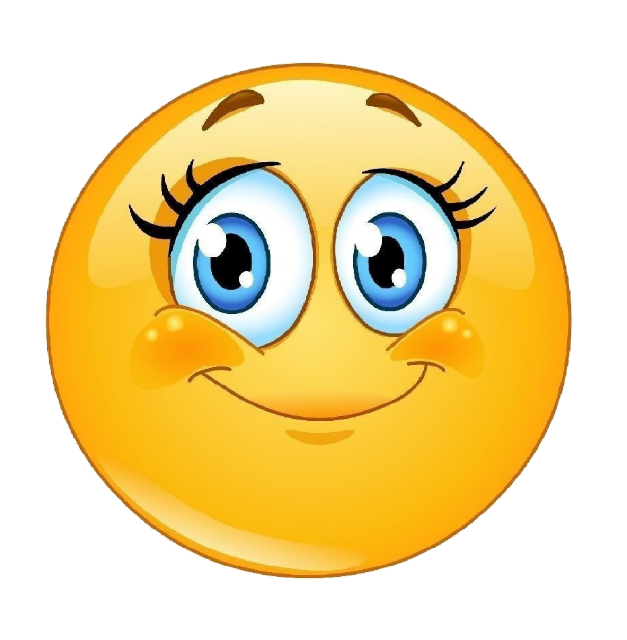 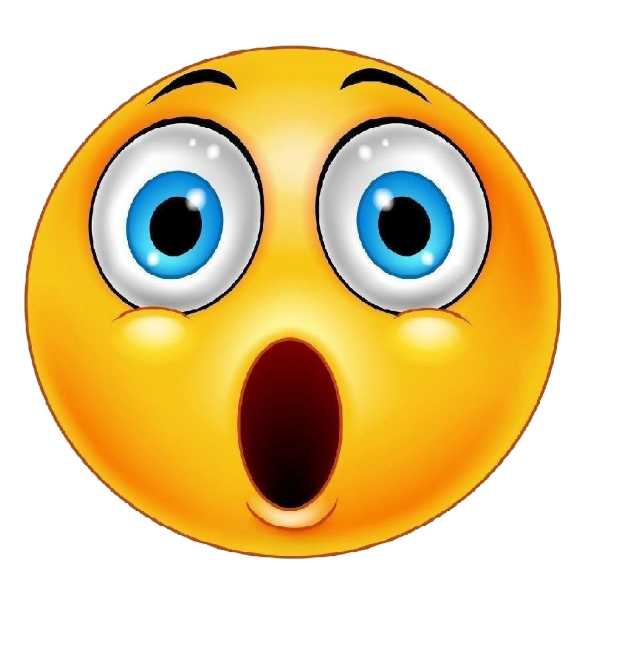 Уголок развития речи
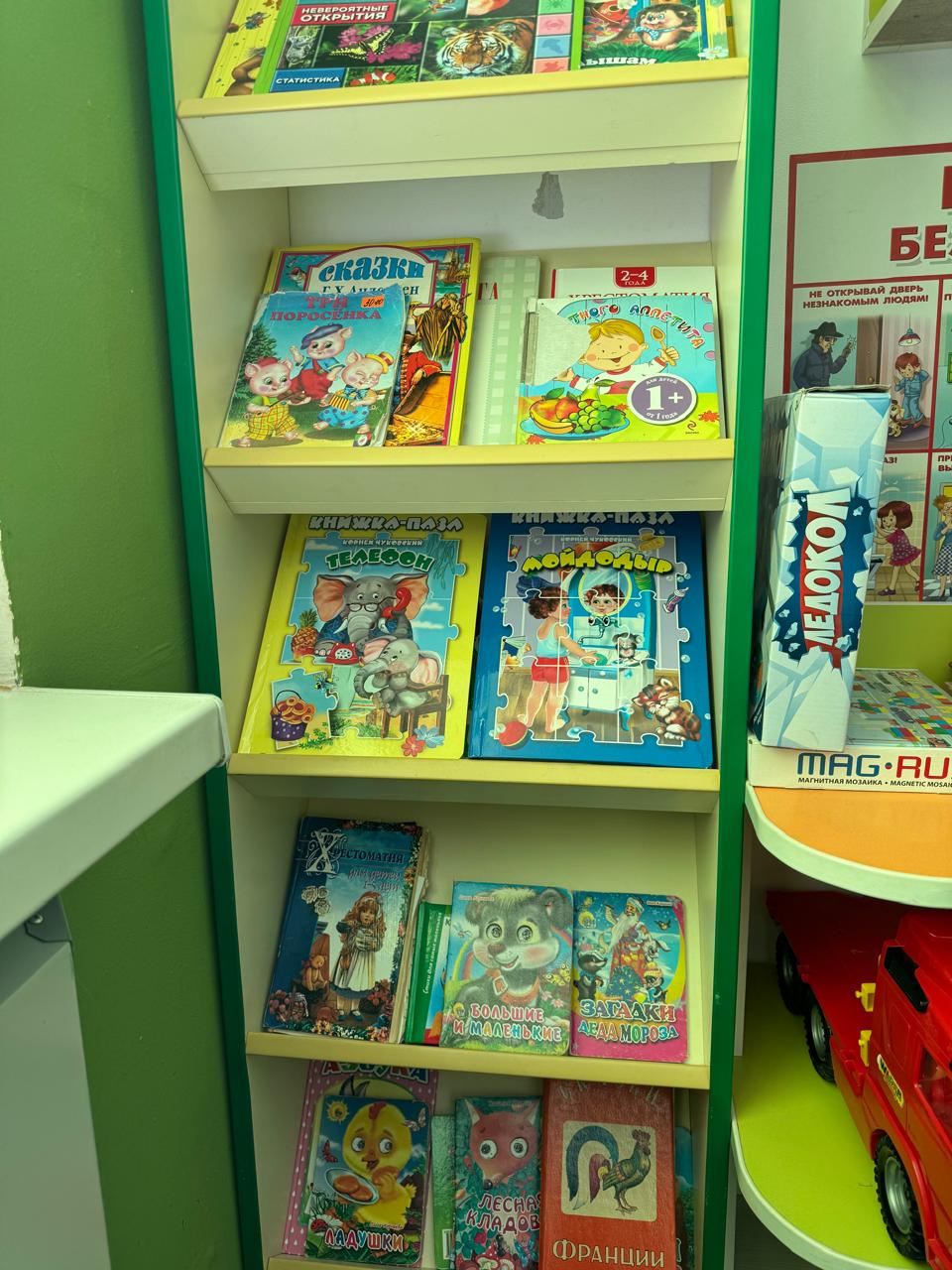 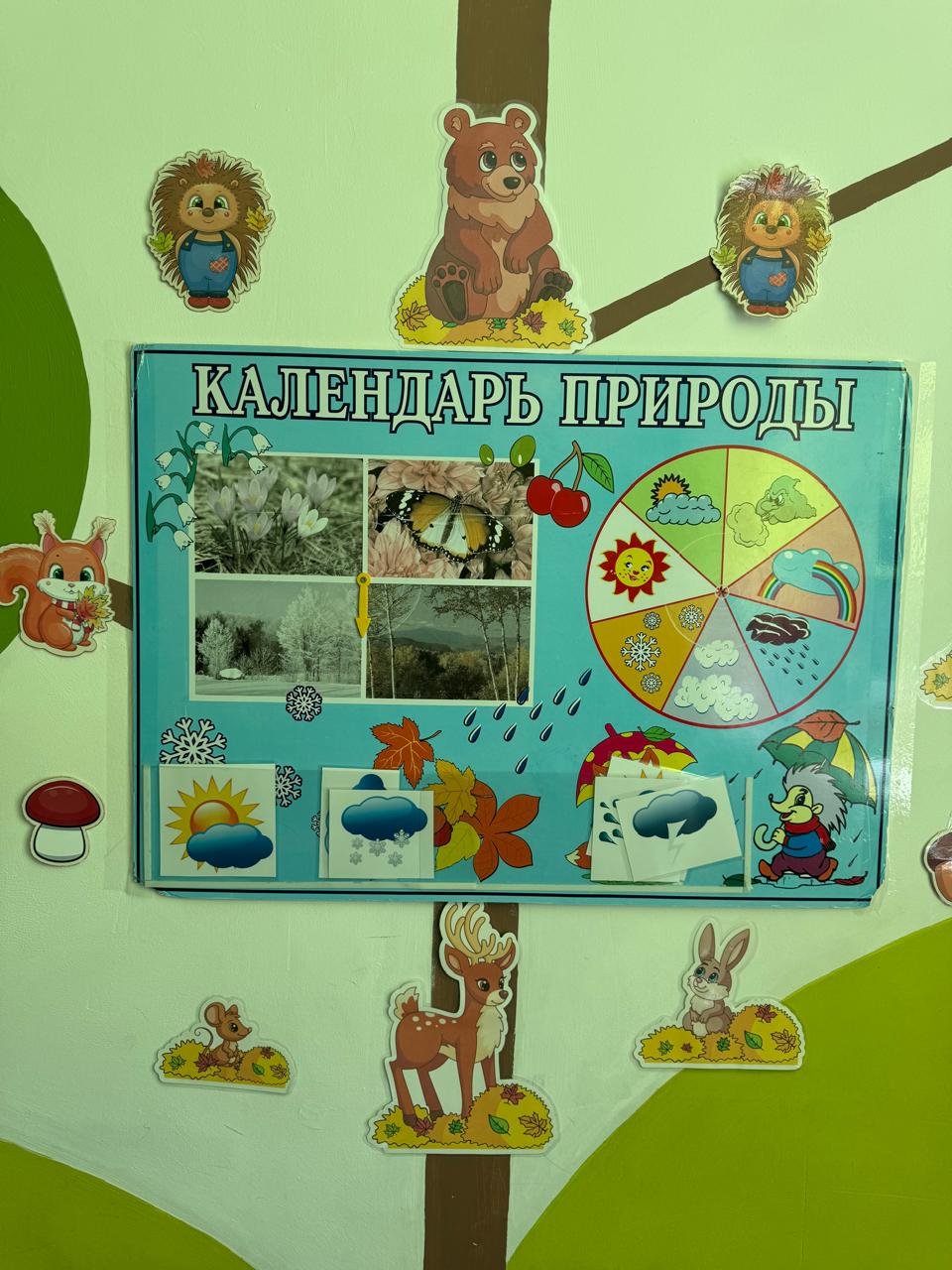 Театрально-музыкальный уголок
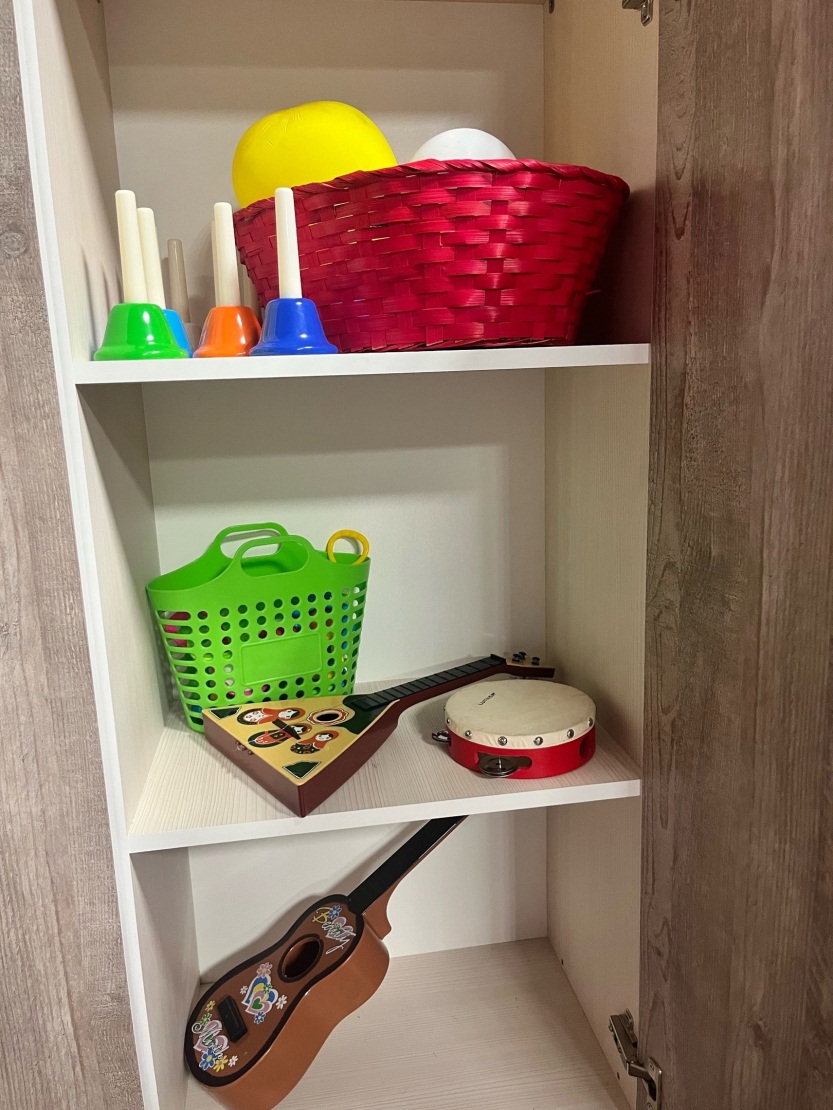 Уголок сюжетно-ролевых игр
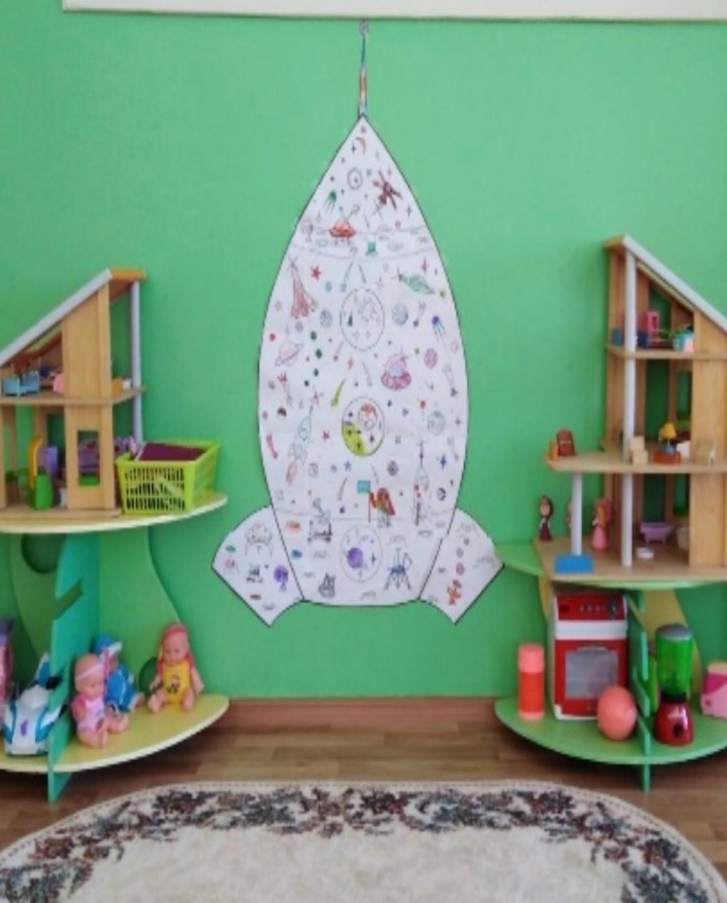 Спортивный уголок
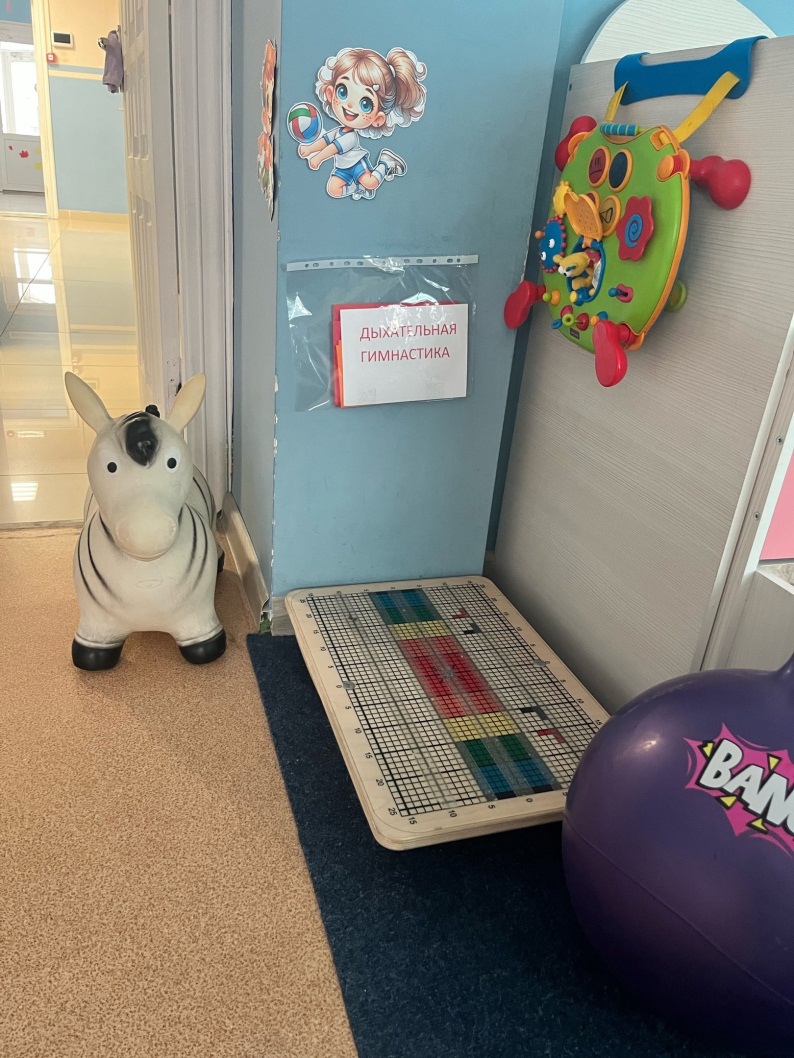 Уголок природы
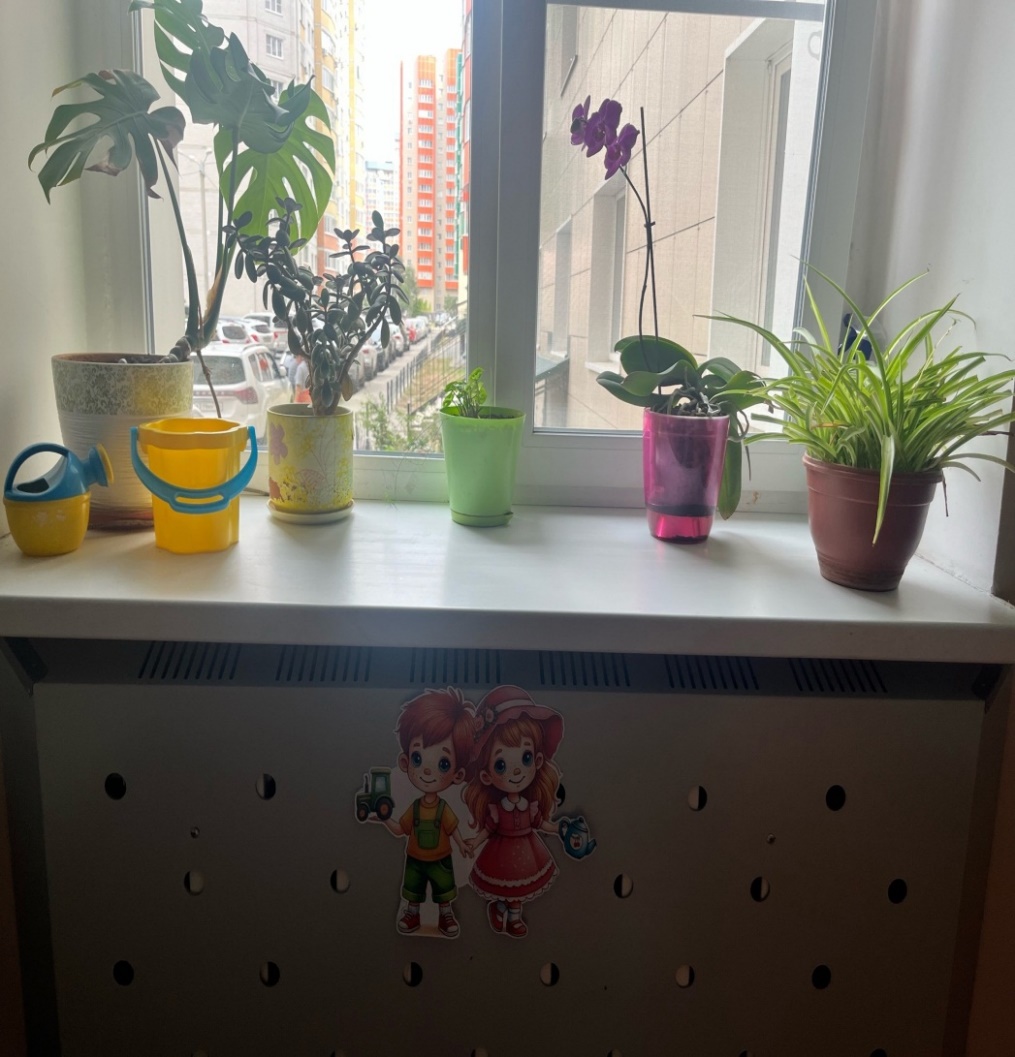 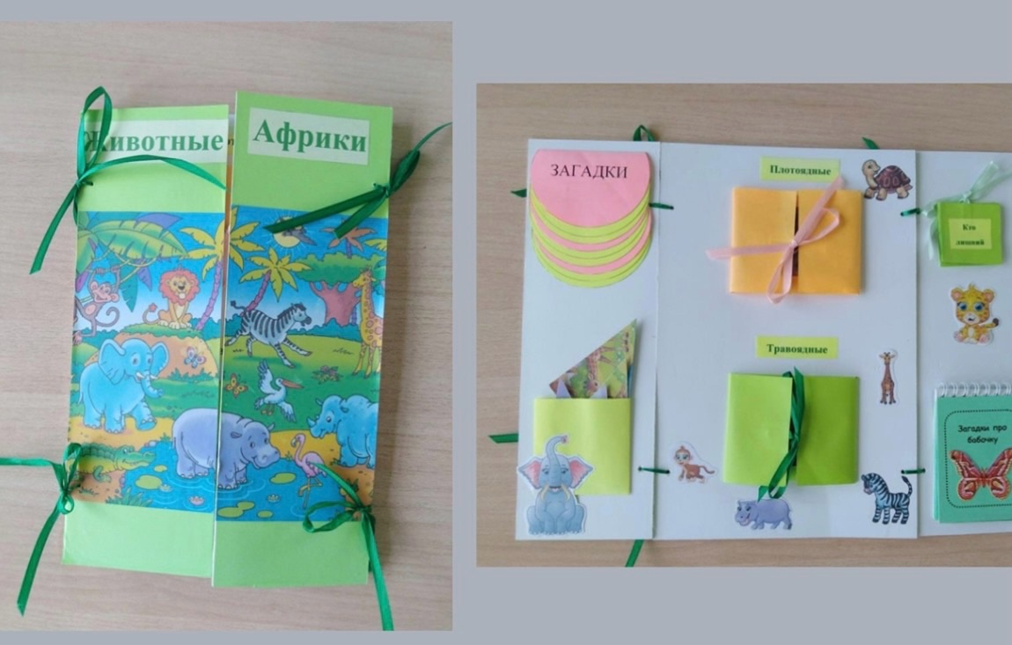 Лепбук «Животные Африки»
Лепбук «Бабочки»
Многофункциональное
Пособие «Домик»
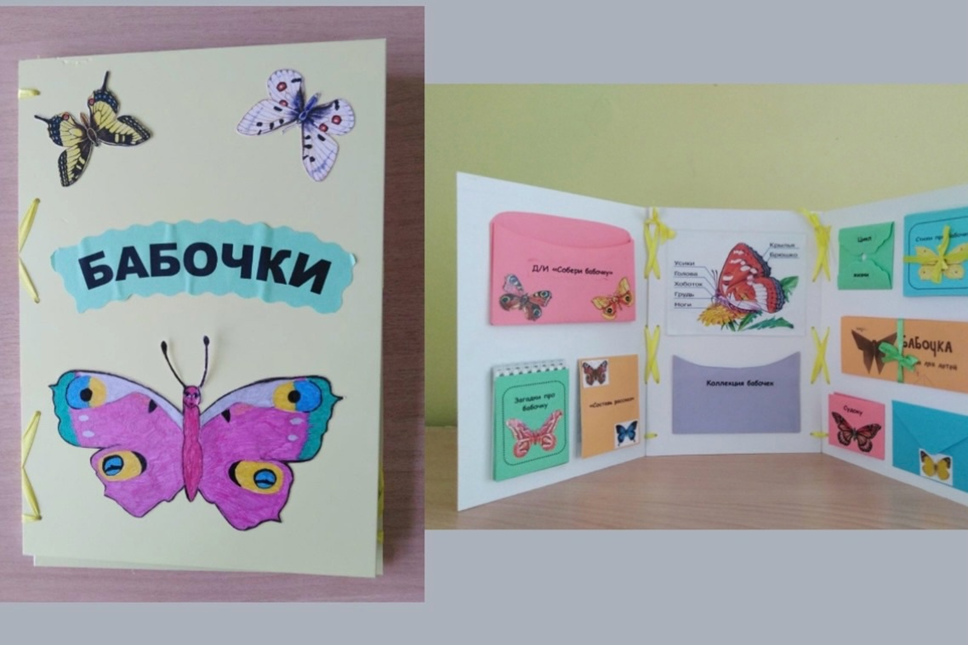 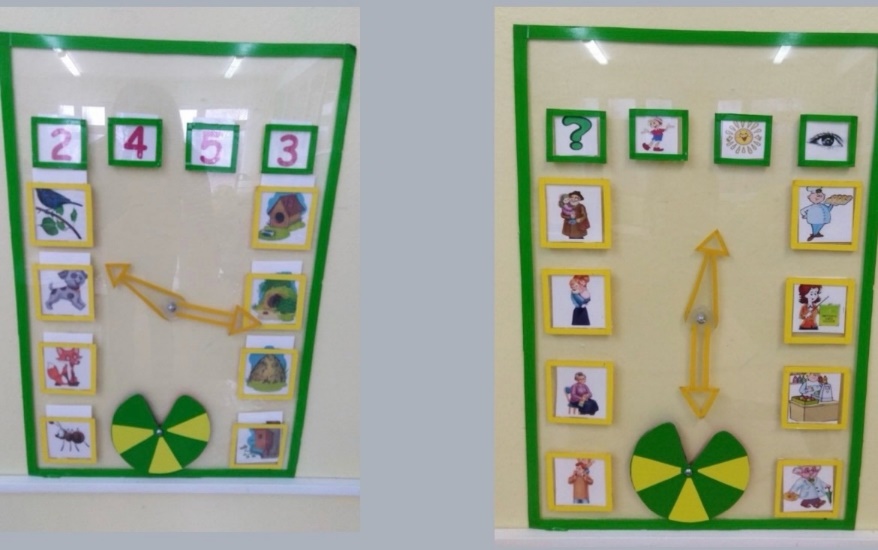 Многофункциональное
Пособие «Часики»
Работа с Родителями
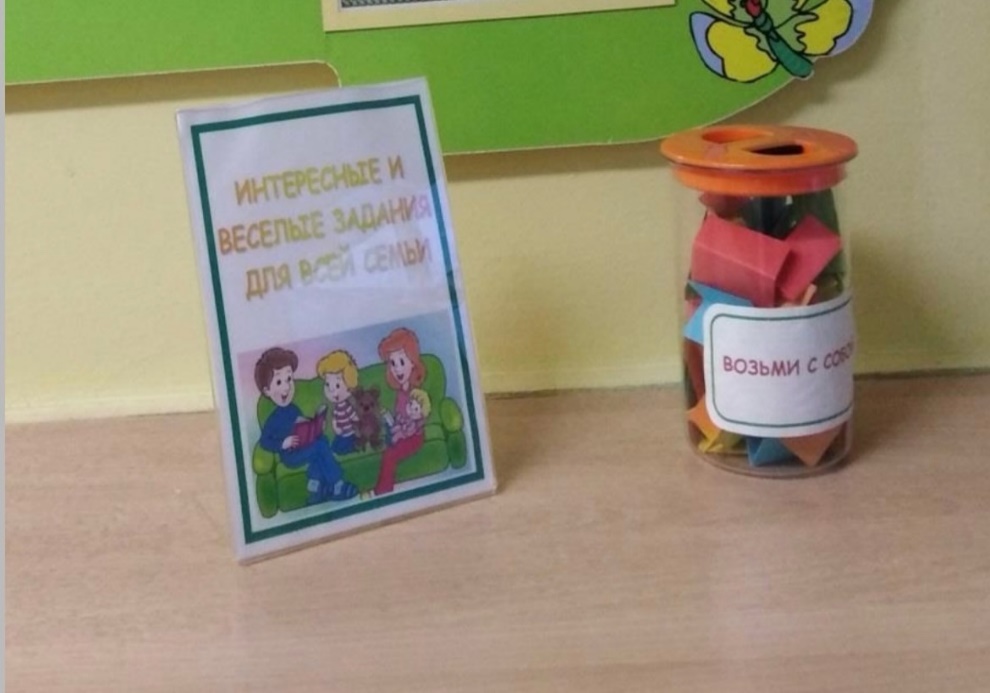 СПАСИБО
 ЗА ВНИМАНИЕ!!!